UPIS U 1. RAZRED SREDNJE ŠKOLE U ŠKOLSKOJ GODINI 2016./2017.
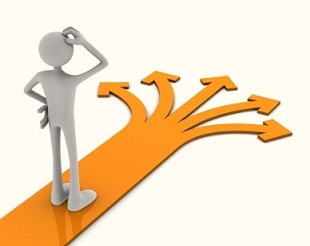 Pred svakim mladim čovjekom i njegovom obitelji stoji važna životna odluka 

   	 Izbor budućeg    	    zanimanja
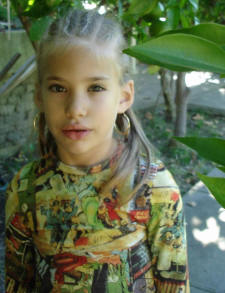 Nacionalni informacijski sustav prijava i upisa u srednje škole –NISPUSŠwww.upisi.hr
Prednosti sustava – učenicima i roditeljima

Nema troškova
Nema prikupljanja dokumenata
Nema putovanja
Više mogućnosti prijava i upisa - manje stresa za sve sudionike u postupku
Transparentnost postupka
Osnovne škole
Dodjeljuju učenicima i razrednicima osmog razreda elektronički identitet iz AAI@Eduhr sustava
Osiguravaju točnost unesenih podataka u eMaticu
Omogućuju učenicima iz školskih informatičkih učionica pristup sustavu
O samom sustavu redovito informiraju roditelje učenika putem roditeljskih sastanaka
Uvid u uspješnost svojih učenika
Učenici
Učenici u OŠ dobivaju elektronički identitet (korisničko ime i lozinku)
SMS-om dobivaju PIN (osobni identifikacijski broj)
Odabiru max 6 obrazovnih programa i redaju ih prema redoslijedu želja
Svi podaci o učenicima preuzimaju se iz e-matice  i provjeravaju u sustavu OIB
Učenici
Trenutno bodovno stanje i poredak na rang listama vidljivo je odmah po prijavi programa
Učenik i roditelj zajedno potpisuju prijavnicu čime potvrđuju odabir
Sustav automatski raspoređuje učenika na najbolji mogući odabir
Početkom srpnja rang liste postaju konačne
Učenik biva automatski upisan na najbolji mogući odabir
Učenici
Učenici se automatski raspoređuju po odjeljenjima
Svi podaci o upisanim učenicima prenose se u e-maticu
(U idealnom slučaju) učenik dolazi u školu na početak nastave – 5.9.2016.godine
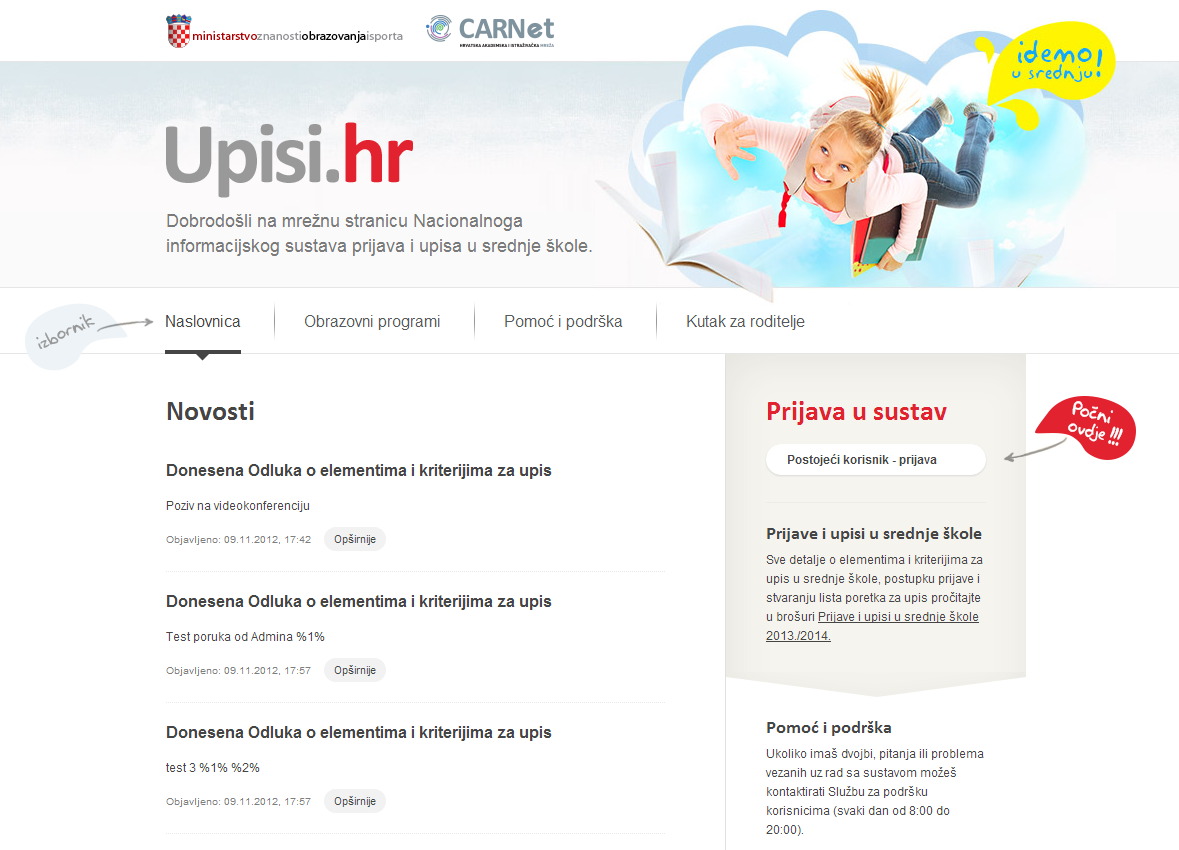 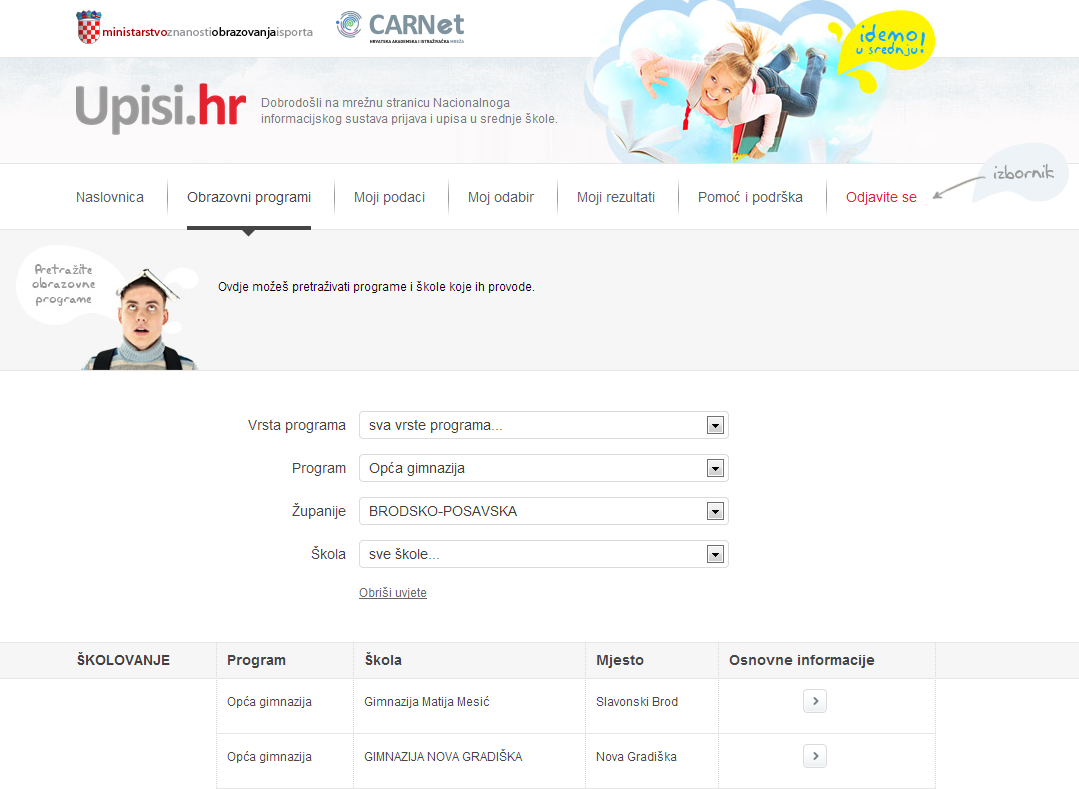 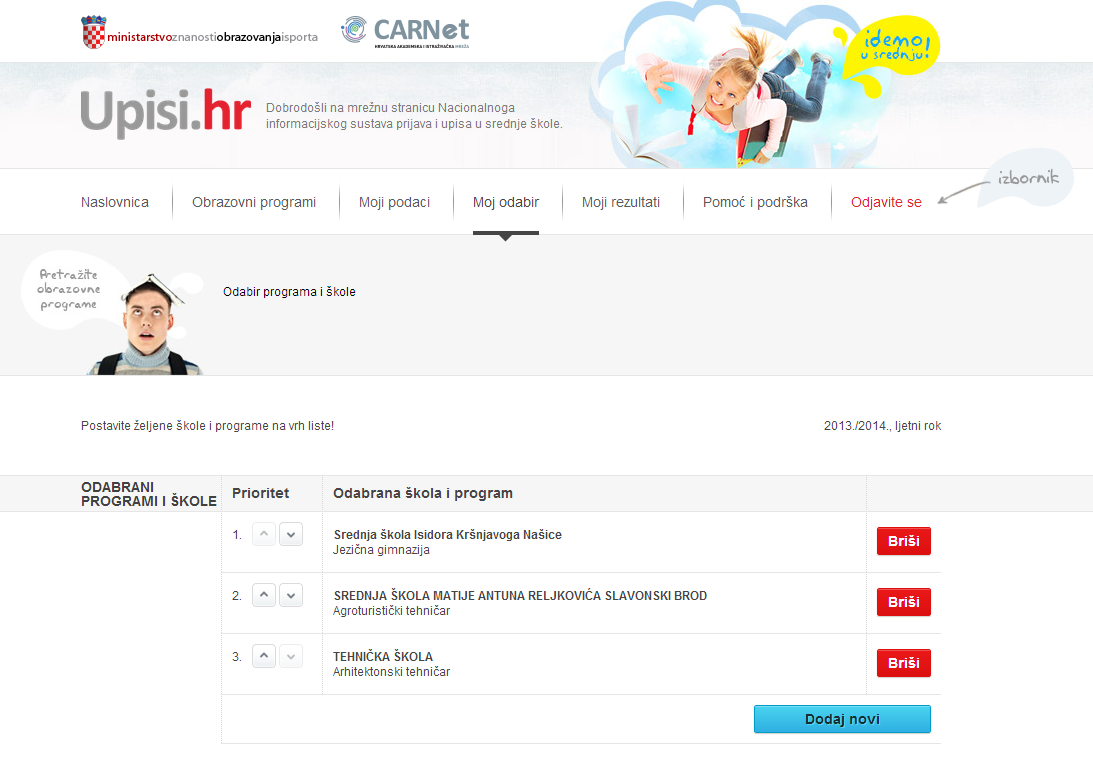 Izrada rang – listaIvan Horvat – lista prioriteta
Plasmani po školama i programima
III.gimnazija, o.g.
I.gimnazija, o.g.
II.gimnazija, o.g.
…
12
Plasmani po školama i programima
III.gimnazija, o.g.
I.gimnazija, o.g.
II.gimnazija, o.g.
…
13
Plasmani po školama i programima
III.gimnazija, o.g.
I.gimnazija, o.g.
II.gimnazija, o.g.
…
14
Plasmani po školama i programima
III.gimnazija, o.g.
I.gimnazija, o.g.
II.gimnazija, o.g.
…
15
- Listu prioriteta treba pažljivo pripremiti tako da se na vrh liste postavi obrazovni program koji se najviše želi upisati, a zatim i ostali, željenim redoslijedom.- važno je da kandidati provjere jesu li im svi obrazovni programi na listi prioriteta poredani prema njihovim željama i mogućnostima jer nakon zaključavanja odabira programa odnosno škola, nikakve izmjene više neće biti moguće.- važno je također da se na listi prioriteta nalaze samo obrazovni programi koje kandidat doista namjerava upisatiKontinuirano praćenje bodovnog stanja!Brošura:  „Prijave i upisi u srednje škole za školsku godinu 2016./2017. – Idemo u srednju”!
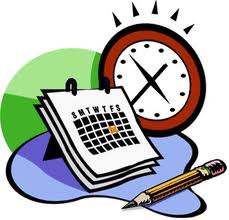 UPISNI ROKOVI - ljetni i jesenski LJETNI UPISNI ROK
UPISNI ROKOVI - ljetni i jesenski JESENSKI UPISNI ROK
NAKNADNI ROK ZA UPIS UČENIKA NAKON ISTEKA JESENSKOG ROKA- objava slobodnih upisnih mjesta nakon jesenskog roka 3.9.2016. - učenici se za upis u naknadnom roku školi mogu prijaviti od 5. do 9. rujna 2016.godine- natječaj za upis učenika objavljuje se najkasnije do 10. lipnja 2016.godine na mrežnim stranicama i oglasnim pločama srednjih škola
PRIJAVA KANDIDATA S TEŠKOĆAMA U RAZVOJU
Kako odabrati buduće zanimanje?
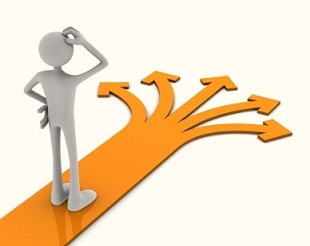 O čemu treba voditi brigu?
O čemu treba voditi brigu prilikom odabira srednje škole:
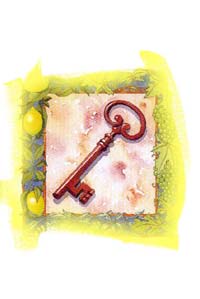 o vrijednostima – što mu je važno?
o interesima – što ga zanima?
o sposobnostima – u čemu je  dobar?
o osobinama – kakva je osoba?
o zdravlju 
→ zdravstvena ograničenja za pojedina zanimanja
želi li studirati ili se zaposliti nakon srednje škole?
koliko je određeno zanimanje zapošljivo – hoće li brzo naći posao s tim zvanjem?
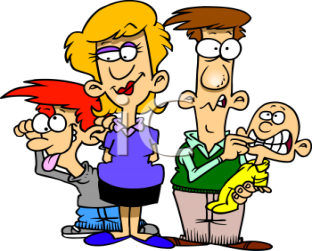 Savjeti roditeljima
Procijenite sposobnosti svoga djeteta objektivno
       	Nemojte mu savjetovati zanimanje koje je za njega preteško
  Uzmite u obzir djetetove želje
     	Dijete treba izabrati svoje buduće zanimanje jer će se       
     	upravo ono baviti tim zanimanjem te biti s njime zadovoljno ili 	nezadovoljno.
 Pružite informacije
        	Pobrinite se da dijete dođe do svih potrebnih informacija   da   bi moglo donijeti pravilnu odluku.
  Pružite savjete
       	Preporučiti zanimanja za koja mislite da bi  mu najbolje   
        	odgovarala.
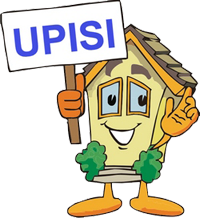 Odluka o elementima i kriterijima za izbor kandidata za upis u I. razred srednje škole u školskoj godini 2016./2017.
Elementi vrednovanja
Zajednički element:

prosjeci svih zaključnih ocjena svih nastavnih predmeta na dvije decimale u posljednja četiri razreda osnovnoga obrazovanja;

za upis u programe za stjecanje STRUKOVNE kvalifikacije i programe obrazovanja za vezane obrte u trajanju od najmanje tri godine, vrednuju se i zaključne ocjene u posljednja dva razreda osnovnoga obrazovanja iz nastavnih predmeta Hrvatski jezik, Matematika i prvi strani jezik;

Na takav je način moguće steći najviše 50 bodova.
Elementi vrednovanja
Zajednički element:

za upis u GIMNAZIJSKE programe i programe obrazovanja za stjecanje strukovne kvalifikacije u trajanju od najmanje četiri godine, vrednuju se i zaključne ocjene u posljednja dva razreda osnovnoga obrazovanja iz nastavnih predmeta Hrvatski jezik, Matematika i prvi strani jezik te triju nastavnih predmeta važnih za nastavak obrazovanja u pojedinim vrstama obrazovnih programa (iz Popisa predmeta posebno važnih za upis).

Na takav je način moguće steći najviše 80 bodova.
ZAJEDNIČKI ELEMENT VREDNOVANJA


Upisi u 4 i 5-ogodišnje programe:




Upisi u 3-godišnje programe:
Opći uspjeh 5. - 8. raz.
HJ, M, SJ7. i 8. raz.
3 dodatna predmeta 7. i 8. raz.
80 bodova maks.
Opći uspjeh5. - 8. raz.
HJ, M, SJ7. i 8. raz.
50 bodova maks.
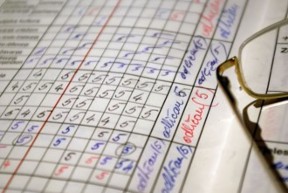 Elementi vrednovanja
VREDNOVANJE REZULTATA POSTIGNUTIH NA NATJECANJIMA IZ ZNANJA I U SPORTU

Pravo na dodatne bodove ili izravni upis ostvaruju kandidati na osnovi rezultata koje su postigli na državnim natjecanjima u znanju iz nastavnih predmeta posebno značajnih za upis (Hrvatskoga jezika, Matematike, prvoga stranoga jezika, dvaju nastavna predmeta posebno važna za upis, te jednom natjecanju koje samostalno određuje škola ), iz Kataloga natjecanja i smotri učenika i učenica osnovnih i srednjih škola Republike Hrvatske, koja se provode u organizaciji Agencije za odgoj i obrazovanje te na osnovi rezultata s međunarodnih natjecanja u znanju iz gore navedenih predmeta
Vrednovanje rezultata postignutih na natjecanjima iz znanja
Vrednovanje rezultata postignutih na sportskim natjecanjima
Posebni element vrednovanja
Upis kandidata s teškoćama u razvoju

Kandidat s teškoćama u razvoju su kandidati koji su osnovnu školu završili prema rješenju ureda državne uprave u županiji odnosno gradskog ureda za obrazovanje, kulturu i šport grada Zagreba o primjerenom obliku školovanja

 imaju pravo izravnoga upisa u programe obrazovanja za koje posjeduje stručno mišljenje službe za profesionalno usmjeravanje Hrvatskoga zavoda za zapošljavanje te ako zadovolji na ispitu sposobnosti i darovitosti u školama u kojima je to uvjet za upis.

Za ostvarenje prava izravnog upisa kandidat obavezno prilaže:
 - rješenje ureda državne uprave u županiji odnosno gradskog ureda za obrazovanje, kulturu i šport grada Zagreba o primjerenom obliku školovanja ; stručno mišljenje nadležnog školskog liječnika i stručno mišljenje Službe za profesionalno usmjerenje  Hrvatskog zavoda za zapošljavanje
Posebni element vrednovanjaUpis kandidata sa zdravstvenim teškoćama
Kandidatima sa zdravstvenim teškoćama su kandidati koji su prethodno obrazovanje završili po redovitom nastavnom planu i programu, a kojima su teže zdravstvene teškoće i/ili dugotrajno liječenje utjecali na postizanje rezultata tijekom obrazovanja

Kandidatima sa zdravstvenim teškoćama dodaju se jedan bod na broj bodova koji je utvrđen tijekom postupka vrednovanja za programe obrazovanja za koje posjeduje stručno mišljenje službe za profesionalno usmjeravanje Hrvatskoga zavoda za zapošljavanje

Za ostvarenje prava izravnog upisa kandidat obavezno prilaže:
 - stručno mišljenje nadležnog školskog liječnika i stručno mišljenje Službe za profesionalno usmjerenje  Hrvatskog zavoda za zapošljavanje
Posebni element vrednovanja
Kandidatu koji živi u otežanim uvjetima uzrokovanim ekonomskim, socijalnim te odgojnim čimbenicima koji su mogli utjecati na uspjeh u osnovnoj školi, dodaje se jedan bod na broj bodova koji je utvrđen tijekom postupka vrjednovanja. 


 Otežani uvjeti uzrokovani ekonomskim, socijalnim te odgojnim čimbenicima koji su mogli utjecati na uspjeh kandidata u osnovnoj školi jesu, ako kandidat:
živi uz jednoga i/ili oba roditelja s dugotrajnom teškom bolesti; 
živi uz dugotrajno nezaposlena oba roditelja, u smislu članka 2. Zakona o poticanju zapošljavanja (N. N., br. 57/12 i 120/12);
Posebni element vrednovanja
živi uz samohranoga roditelja (roditelj koji nije u braku i ne živi u izvanbračnoj zajednici, a sam skrbi i uzdržava svoje dijete) korisnika socijalne skrbi, u smislu članaka 27. i 30. Zakona o socijalnoj skrbi (N. N., br. 33/12) te posjeduje rješenje ili drugi upravni akt centra za socijalnu skrb ili nadležnoga tijela u jedinici lokalne ili područne (regionalne) jedinice i Grada Zagreba o pravu samohranoga roditelja korisnika socijalne skrbi;
ako je kandidatu jedan roditelj preminuo;
ako je kandidat dijete bez roditelja ili odgovarajuće roditeljske skrbi, u smislu čl. 27. Zakona o socijalnoj skrbi (N. N., br. 33/12)

kandidatu koji je pripadnik romske nacionalne manjine, a živi u uvjetima koji su mogli utjecati na njegov uspjeh u osnovnoj školi, dodaje se jedan bod na broj bodova koji je utvrđen tijekom postupka vrednovanja.
Za ostvarivanje navedenih prava kandidat je dužan priložiti odgovarajuća rješenja, potvrde ili druge dokumente!   ( liječničku potvrdu o dugotrajnoj težoj bolesti jednog i/ili oba roditelja, potvrdu o dugotrajnoj nezaposlenosti iz područnog ureda Hrvatskog zavoda za zapošljavanje, potvrdu o korištenju socijalne pomoći, potvrdu o smrti roditelja (preslika smrtovnice), potvrdu nadležnoga centra za socijalnu skrb da je kandidat korisnik socijalne skrbi )
Upis u programe obrazovanja za vezane obrte
Izbor kandidata za upis u programe obrazovanja za vezane obrte utvrđuje se na temelju: 
 zajedničkog, posebnog i dodatnog elementa vrednovanja; 
 zdravstvene sposobnosti kandidata za obavljanje poslova i radnih zadaća u odabranom zanimanju. 

Zdravstvena sposobnost kandidata za obavljanje poslova i radnih zadaća uvjet je za prijavu u odabrano zanimanje i dokazuje se liječničkom svjedodžbom medicine rada. 

Nakon utvrđene ljestvice poretka kandidati su dužni pri upisu dostaviti školi sklopljen ugovor o naukovanju  (licenciranog obrtnika ili pravne osobe za pojedine programe obrazovanja) 

Ugovor o naukovanju sklapaju licencirani obrtnik ili pravna osoba i učenik (roditelj ili skrbnik), u skladu s člancima 55. i 61. Zakona o obrtu (Narodne novine, broj: 143/2013.), koji donosi na uvid: 
ovjerenu presliku svjedodžbe završnoga razreda osnovnog obrazovanja; 
liječničku svjedodžbu medicine rada. 

 Ugovor se sklapa u četiri istovjetna primjerka od kojih po jedan primjerak pripada učeniku (roditelju ili skrbniku), obrtniku ili pravnoj osobi, školi i Ministarstvu poduzetništva i obrta.
Sretno prilikom upisa u srednju školu !!!Ukoliko imate pitanja ili teškoća oko upisa možete se obratiti CARNetovoj službi na broj tel. 01/6661-500 i e-mail: helpdesk@skole.hr
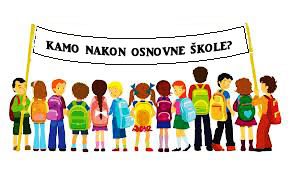